Розв’язування задач за темою “Ланцюгова ядерна реакція. Ядерний реактор”
Ядерна енегрія – добро чи зло?
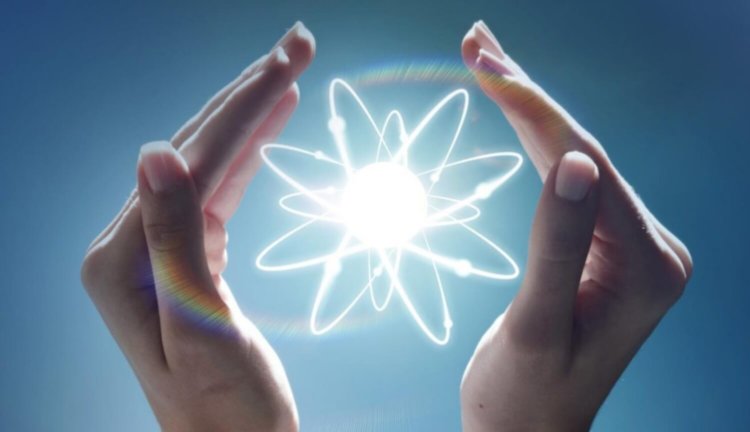 Розв’язування задач
У ясний сонячний день на кожний 1 м2 відкритої горизонтальної поверхні щосекунди потрапляє 650 Дж сонячної енергії. Скільки сонячної енергії за годину потрапляє на дах будівлі, якщо площа даху дорівнює 100 м2? Скільки (в кілограмах) сухих дров необхідно спалити, щоб отримати ту саму кількість енергії, що потрапляє на дах будівлі від Сонця (питома теплота згоряння сухих дров — 10 МДж/кг)? Поміркуйте, де вам можуть знадобитися подібні розрахунки.
Розв’язок
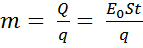 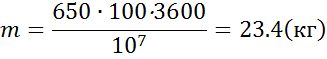 Розв’язування задач
Визначте, яку масу Урану-235 витрачає за добу атомна електростанція потужністю 2 ГВт, якщо її ККД становить 25 %, а під час кожного поділу ядра        виділяється 3,2 · 10–11 Дж енергії.
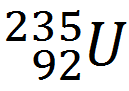 Розв’язок
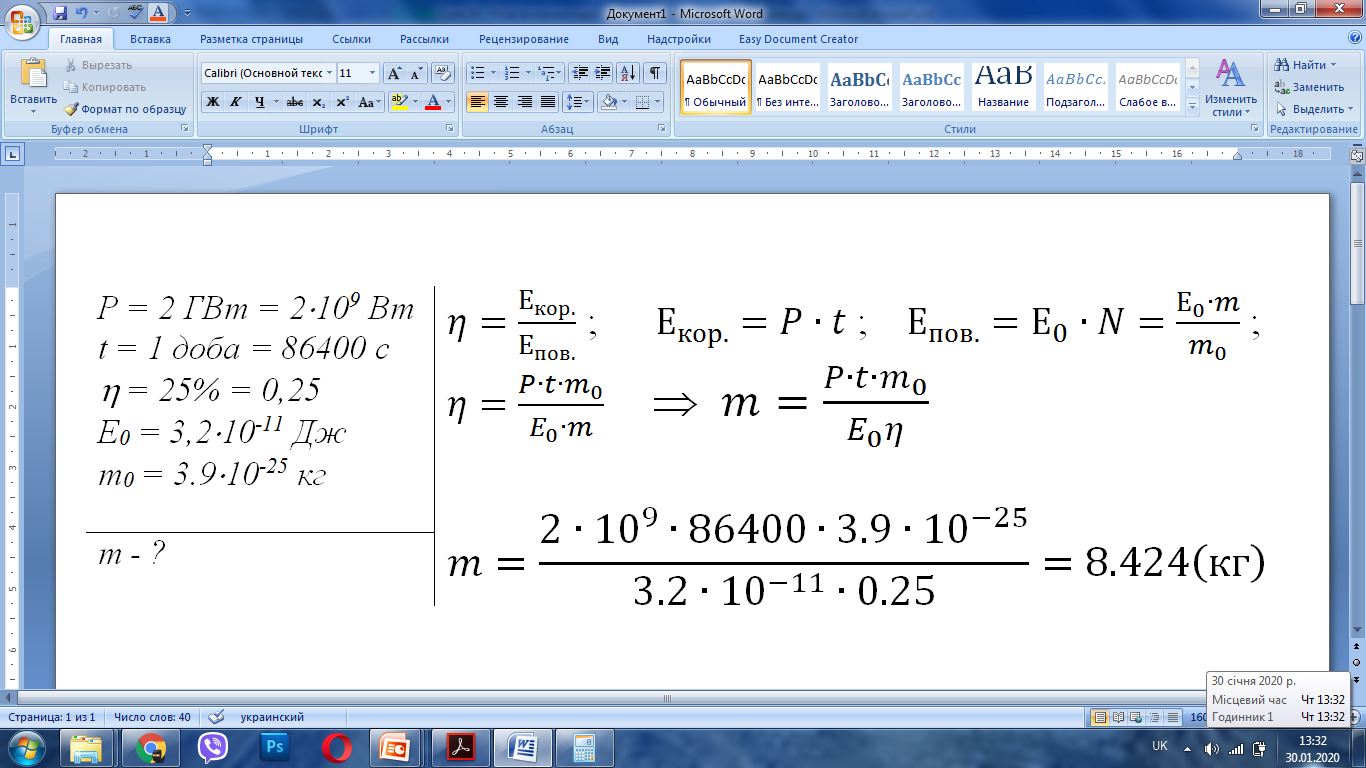 Домашнє завдання
Повторити: § 26
Впр. 26(3) - письмово
Впр. 26(4) - усно